COVID-19 (Corona virus)
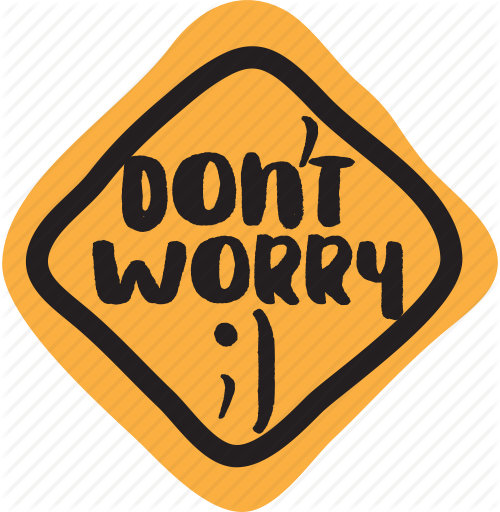 At the moment, schools in the UK are closing for the majority of students  and the Government are planning on keeping it this way for a while with the exception of key workers’ children and a few others.

Today, we are going to think about -  safety in the community and what to do in an emergency.

Please don’t worry or panic.  This is just a precaution and a useful set of skills you can use throughout your life.
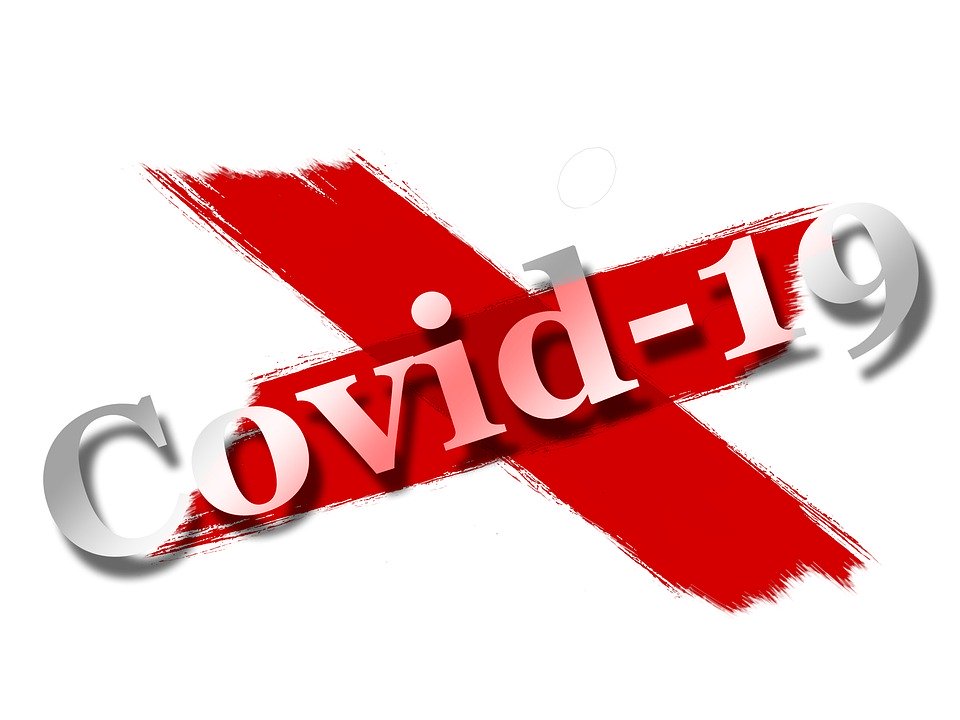 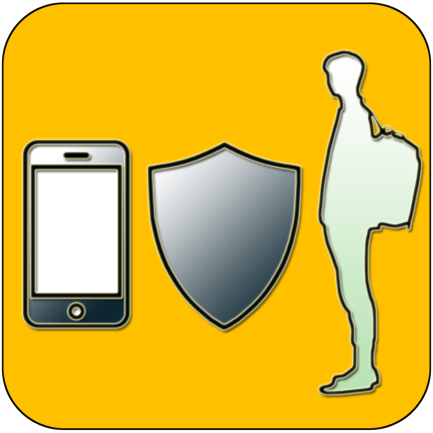 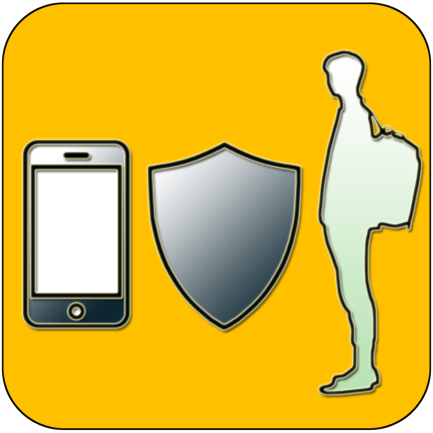 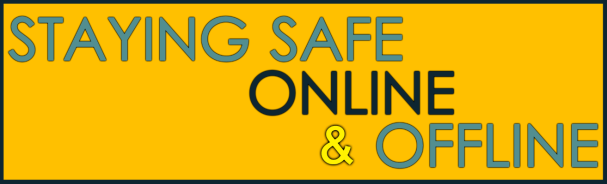 Keeping yourself and others safe
March 27, 20
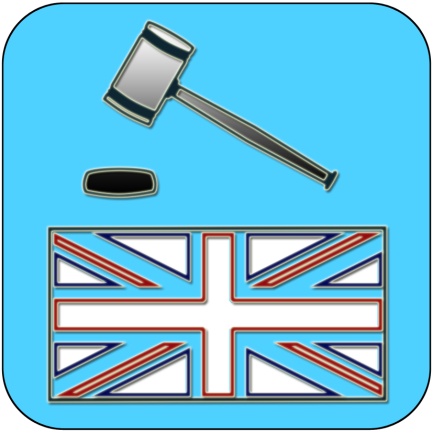 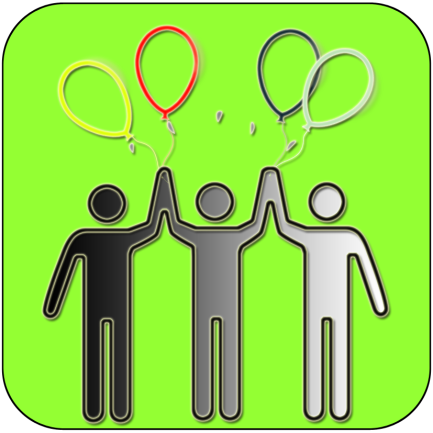 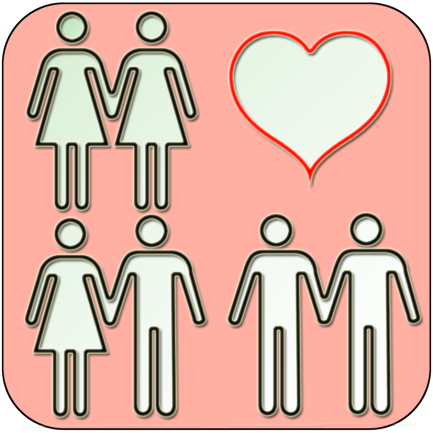 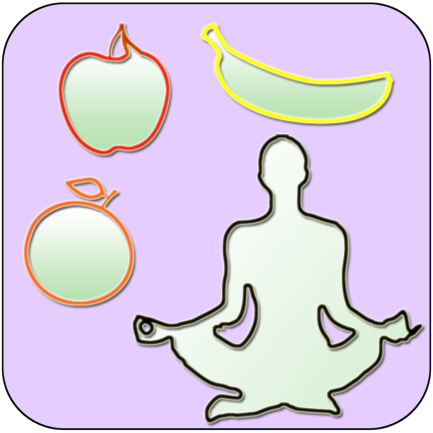 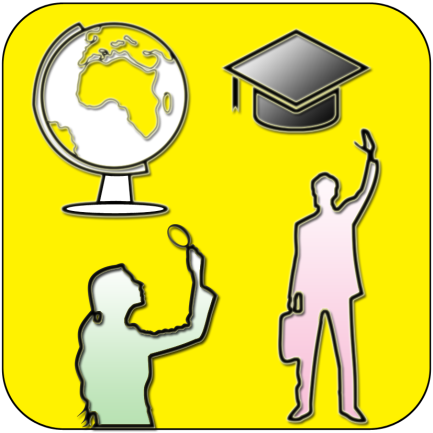 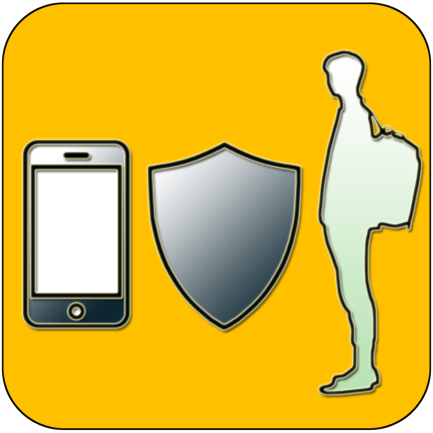 Five tips for an emergency situation:
Take a deep breath, count to 10, stay calm – you’ve got this!
Think before you act, be sensible.
Check for danger – are you or others in danger, how do you protect yourselves
Decide what help is needed – any adult? a first aider? emergency services (999), non emergency services (101)? Then act.
Identify what YOU can do to help (that might be just getting out of the way).
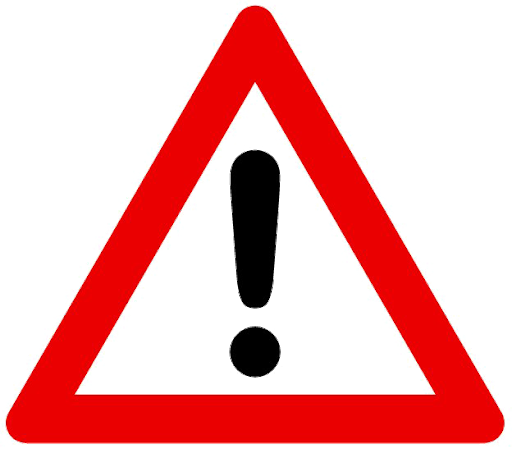 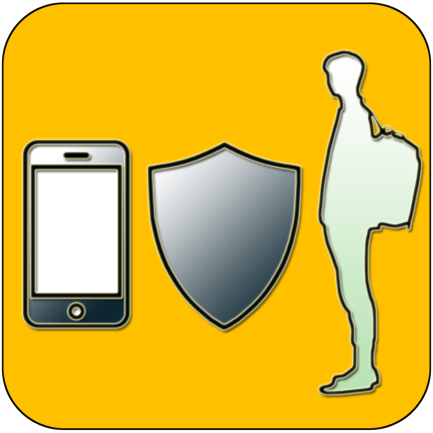 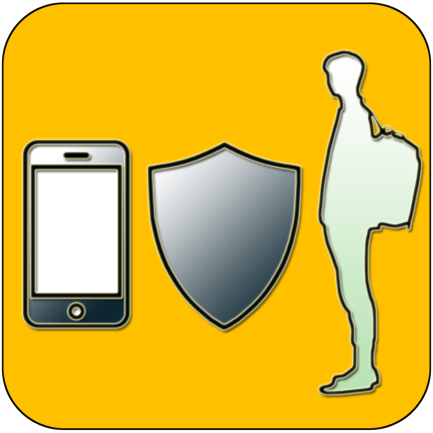 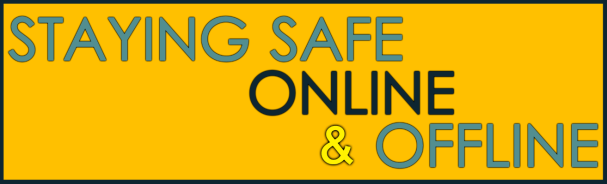 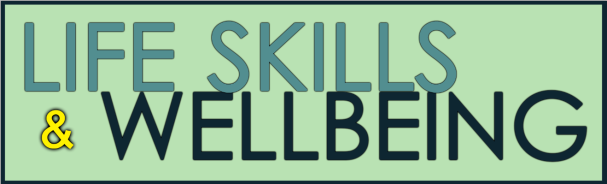 Staying safe in the community
At the moment, people are being ordered to stay home unless its for vital goods or services (food, medicine etc). 
You are allowed to go out for exercise once a day - but make sure you stay at least 2 metres apart from anyone from outside your home.
Don’t just hang around on the streets!  Only go out if you have a valid reason and a place to go.
Know how and when to call 999 and 111 (see slide 5)
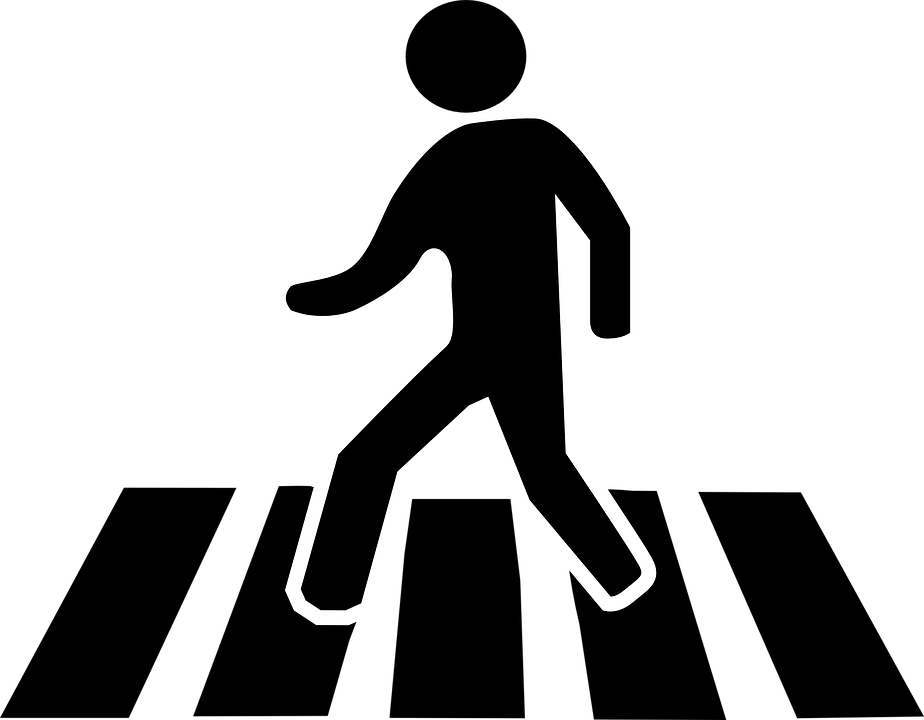 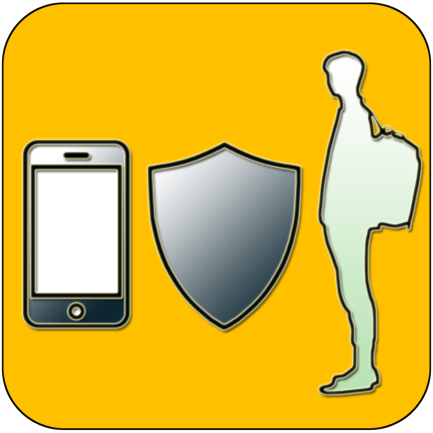 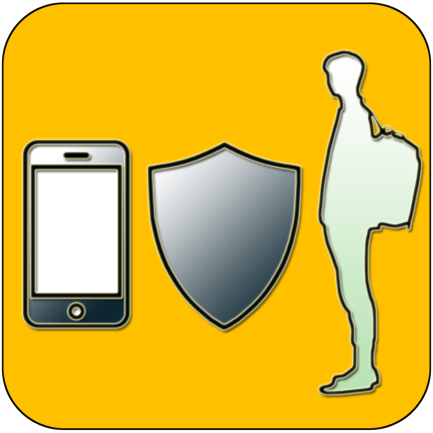 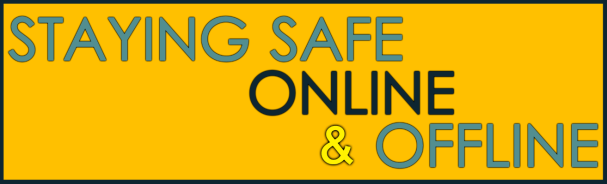 Staying safe online
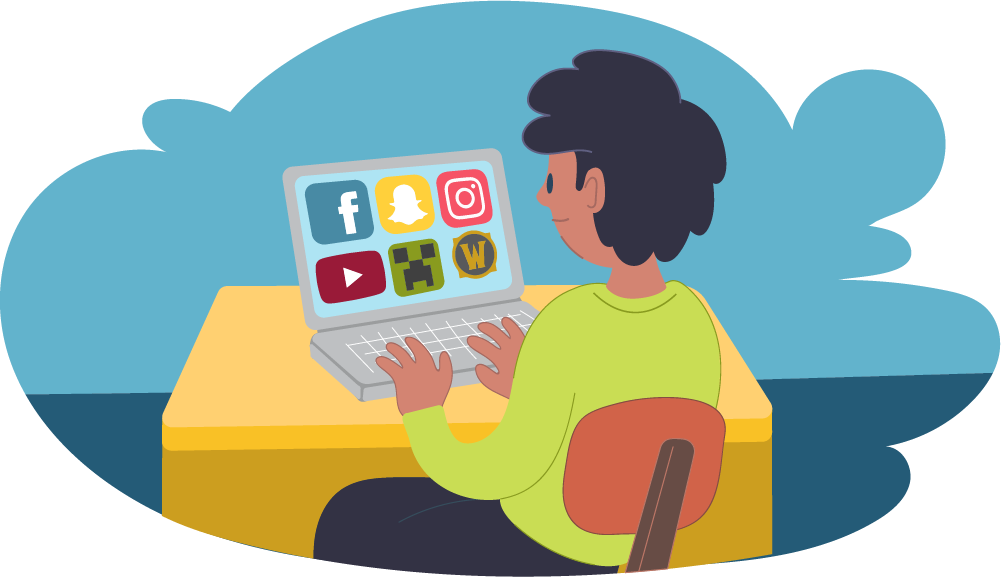 It’s nice to use phones/the internet to keep in touch, but remember:
Take care with what you post – remember once it’s out there, it’s out there – there’s no taking it back.
Playing computer games online – be aware of who you’re speaking to and what you’re saying.
If anyone says something unkind, upsetting, sexually  inappropriate or threatening – block them and tell an adult.
Do not share your personal details with anyone – this includes your phone number, your address, your passwords, your school etc.
Don’t spend too much time online – it isn’t good for your physical or mental health.
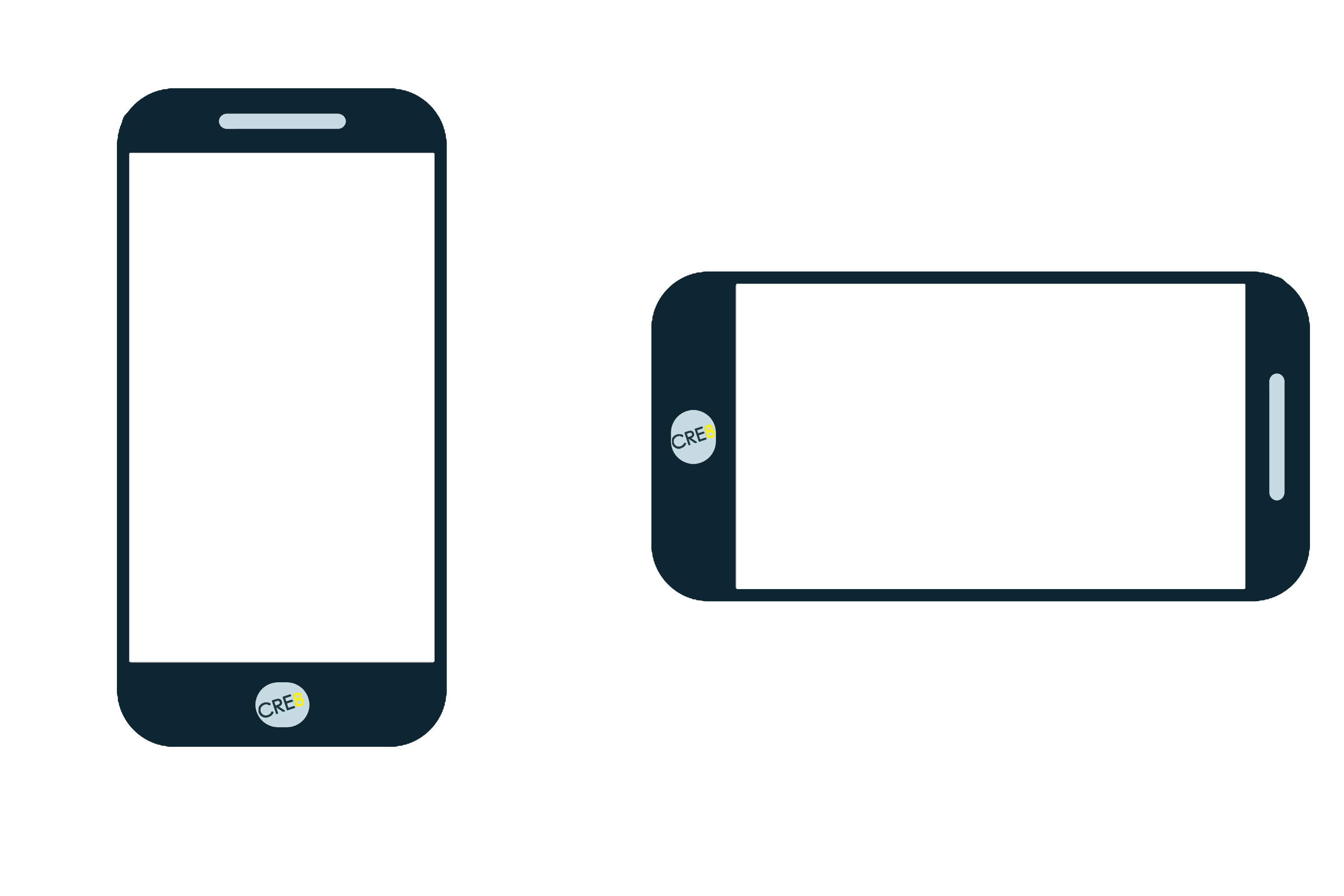 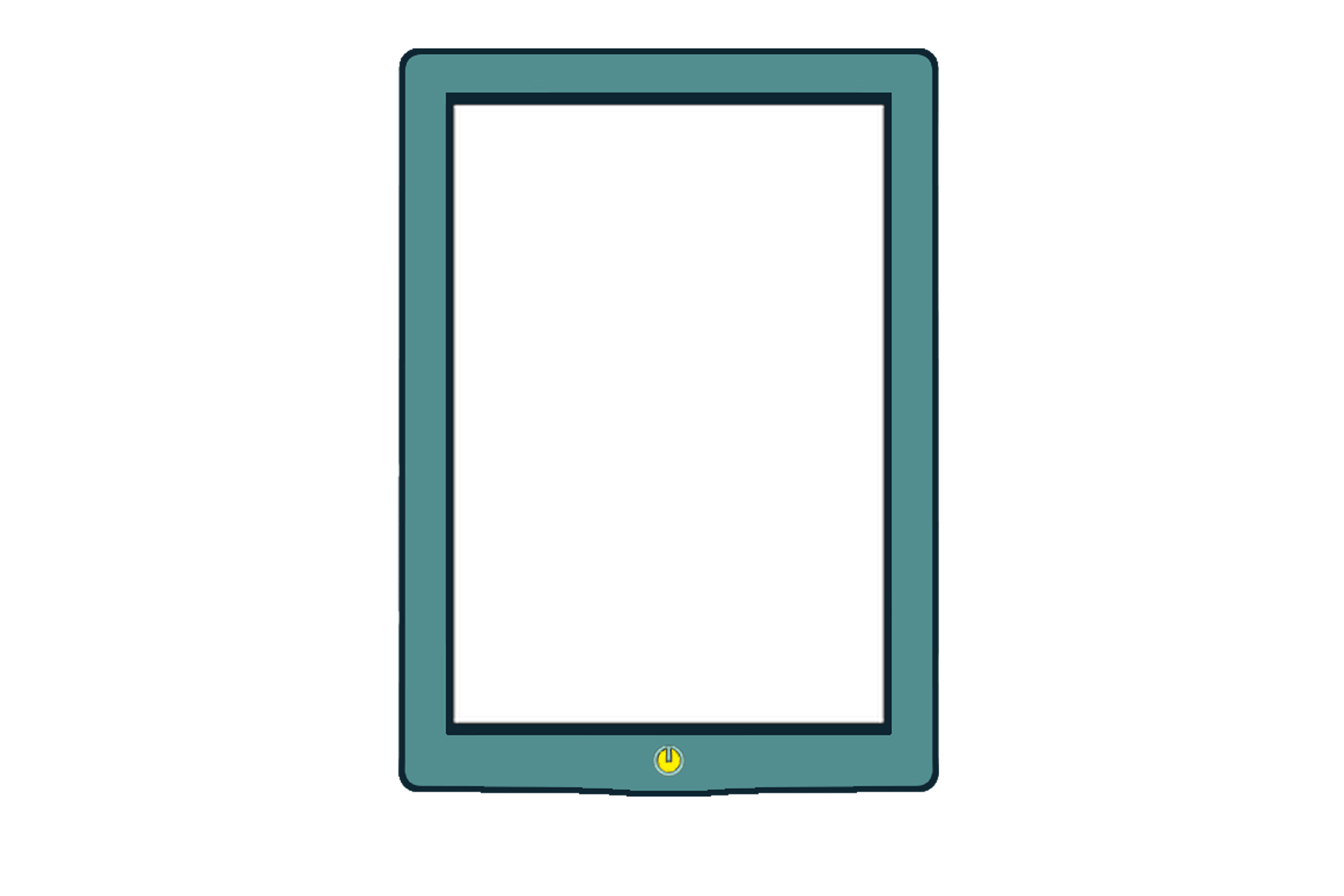 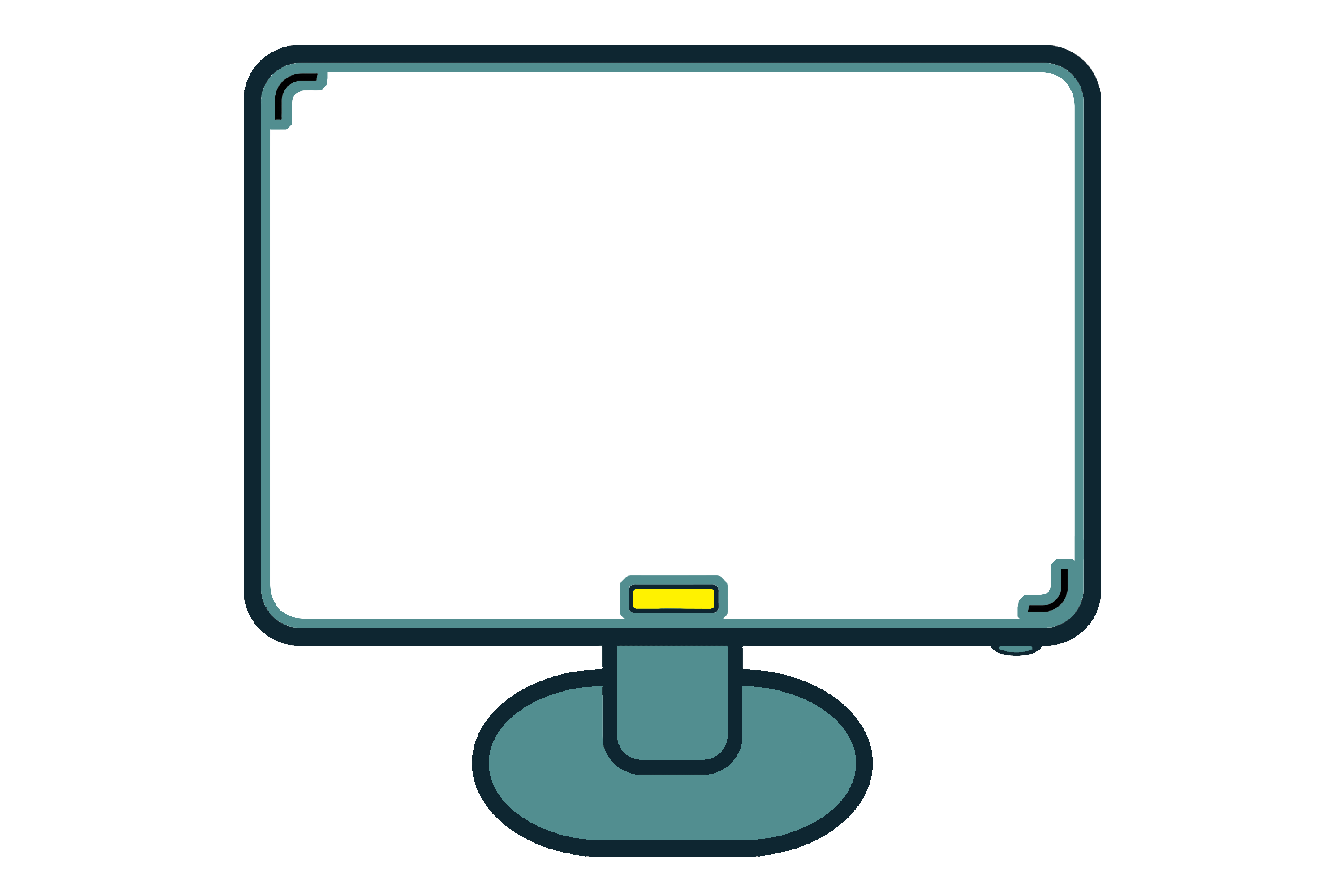 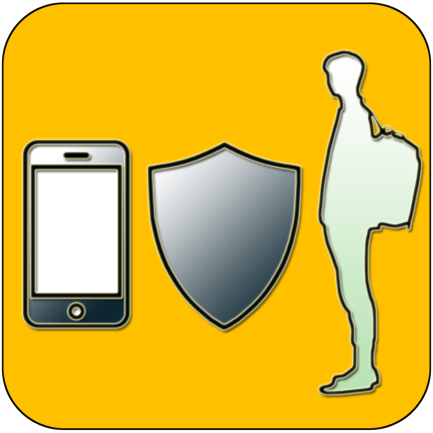 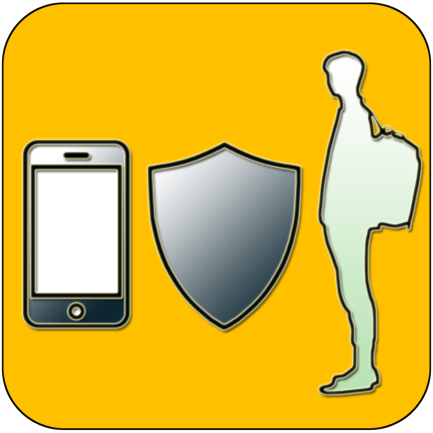 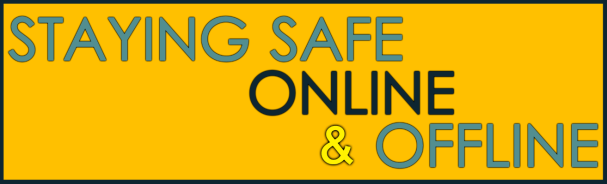 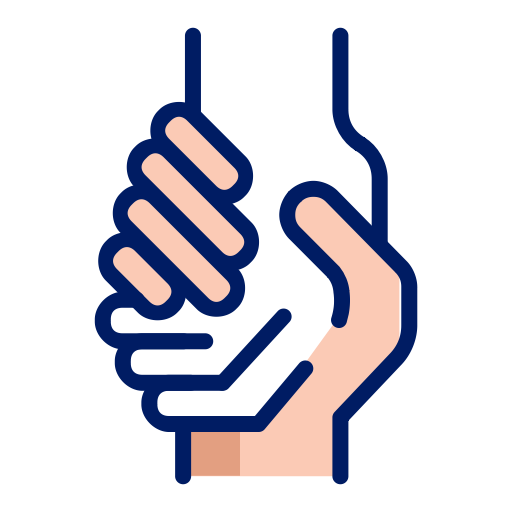 Services that can help you
Non-emergency police – 101 (e.g. if something has been stolen, if you have witnessed a crime, you have a concern that isn’t an emergency).

 If its an EMERGENCY call 999 for ambulance, police and fire brigade. 

In school hours you can call the school’s main number (020 8527 4051) and ask to talk to a member of the Safe Guarding Team or just ask the receptionist who answers. 

 If you want to talk to someone anonymously because you are worried about something or something/one is upsetting you, you can call Childline – 0800 1111
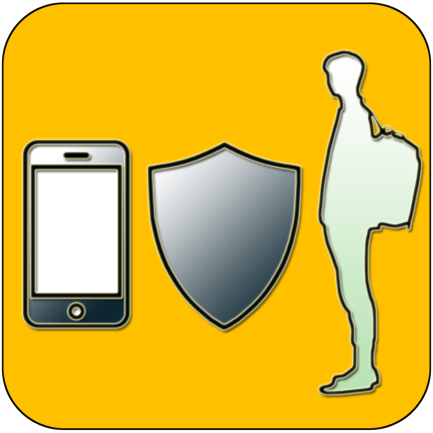 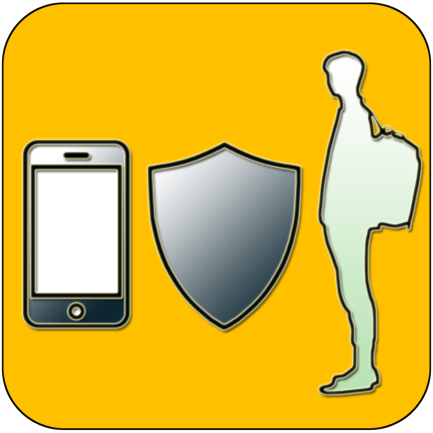 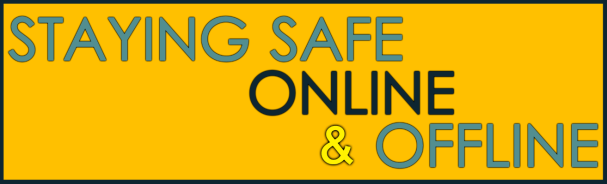 Safety plans
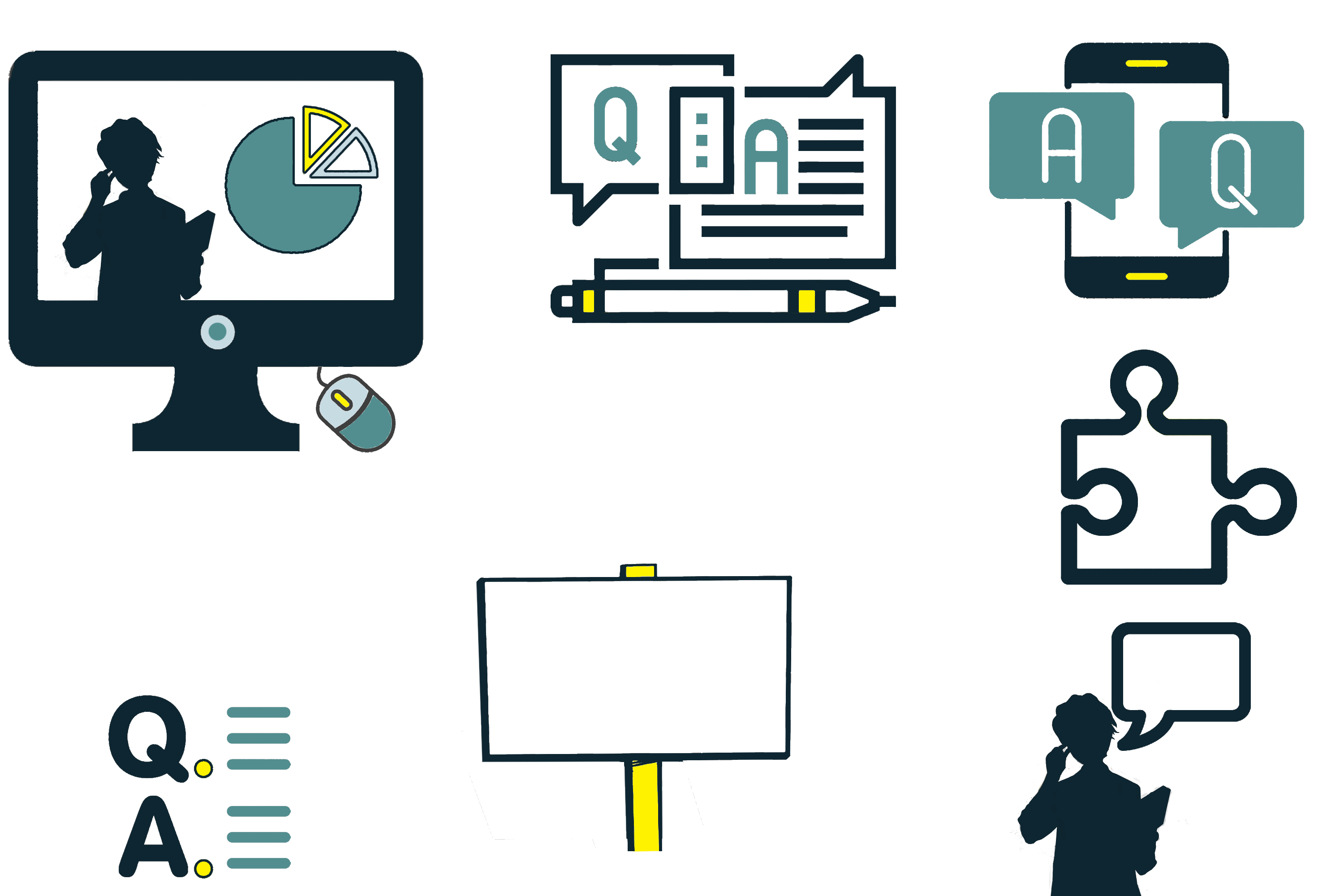 It might be useful to discuss with an adult at home having a safety 
plan in case of emergencies. 

What could this include?

Who to contact in an emergency
If the adult in charge suddenly falls ill, who is nearby and could get to you quickly? (Family members, friends, neighbours etc.)
What to do if you feel worried about something (who can you speak to for reassurance or help)
What to do if you feel unwell – plan for if an adult is present and if you are on your own
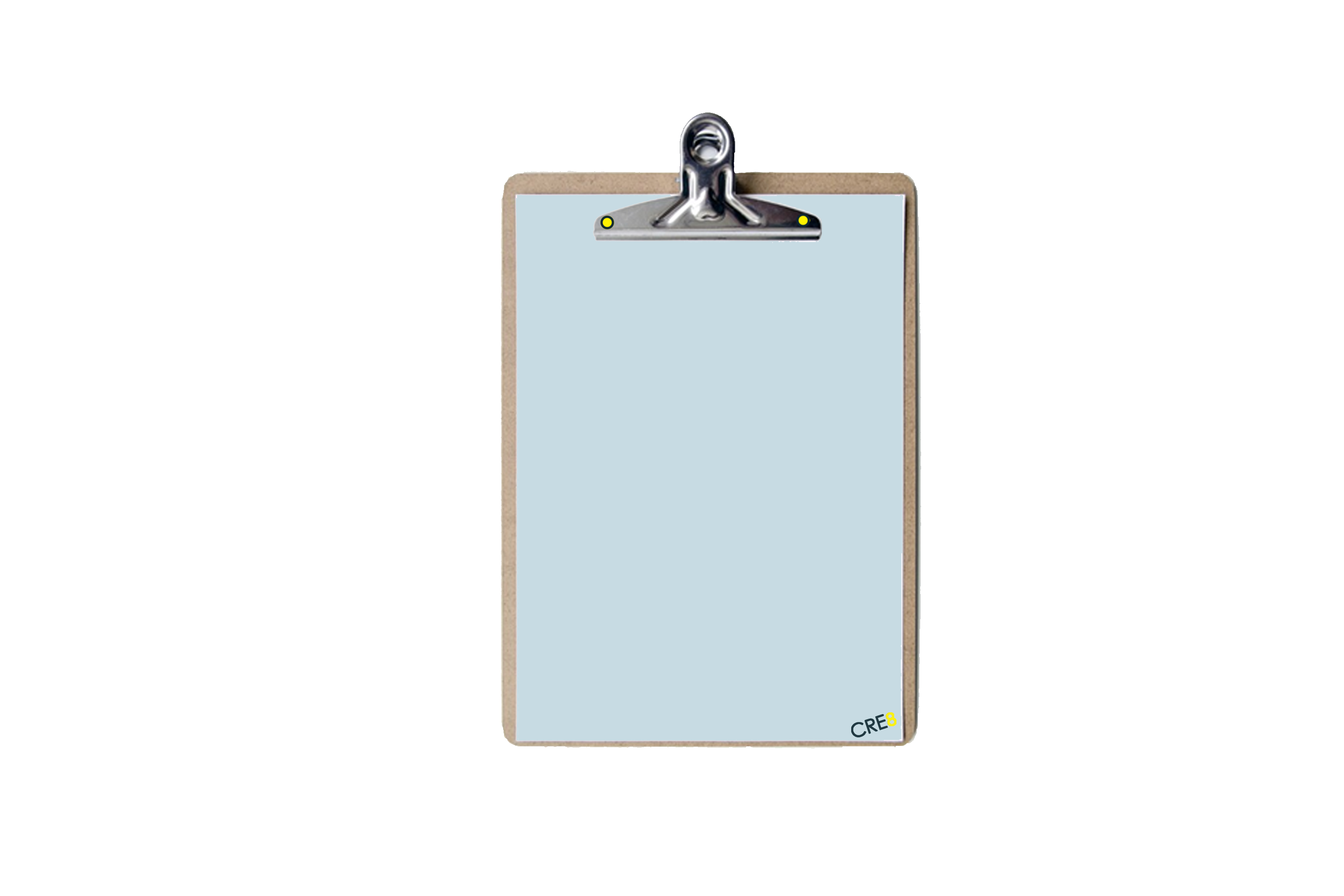 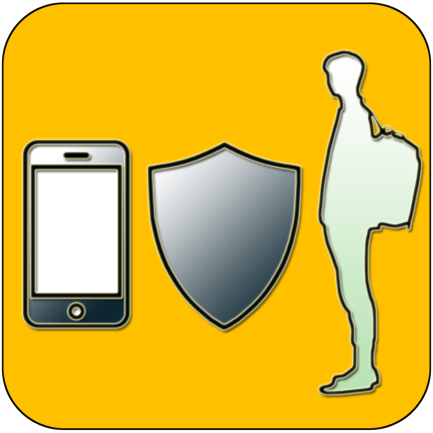 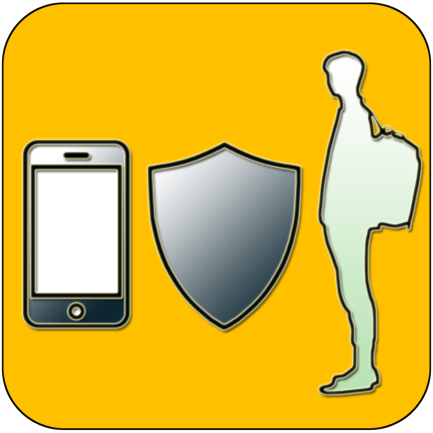 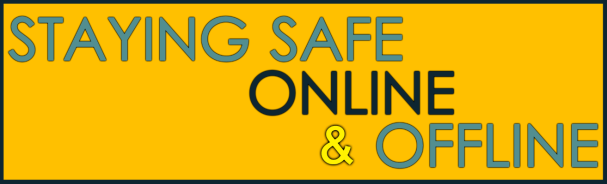